Проектирование как вид инвестиционной деятельности

 Этапы проектного дела в СССР и Украине

 Понятие проекта, инвестиций. Инвестиционный проект

 Жизненный цикл проекта. Понятие «техноценоз»

 Нормативные и организационно-методические документы

 Требования и направления реализации Программы качества 

 Организация проектирования

 Перечень и последовательность проектных операций при технологическом проектировании
Этапы проектного дела в СССР и Украине в области металлургии и металлургического машиностроения
Курс на индустриализацию в СССР XIV съезд ВКП (б) – 1925 г.
      Проектирование крупных заводов тяжёлой промышленности:
         - рациональные объёмно-планировочные и конструктивные решения
         - экономия материальных и трудовых ресурсов
         - сокращение продолжительности строительства

2. Был основан в Ленинграде решением Высшего совета народного хозяйства СССР от 3 февраля 1926 года.
В 1943 году по решению Правительства институт был переведён в Москву.
«Гипромезом» спроектированы такие металлургические предприятия, как Магнитогорский, Новолипецкий, Череповецкий, Челябинский, Западно-Сибирский, Кузнецкий, Оскольский электрометаллургический комбинаты, завод «Серп и Молот», «Криворожсталь», «Запорожсталь», «Азовсталь», «Днепроспецсталь». В городах, где были построены крупнейшие комбинаты, были открыты филиалы института (в Челябинске, Липецке, Магнитогорске, Новокузнецке, Днепропетровске, Ленинграде, Жданове). 
На базе отделов института созданы Гипроцветмет (1930), Гипромаш (1930), Гипроруда (1932) и другие институты.
В 1971 году институт награждён орденом Ленина[5]. 
В 1992 году институт был акционирован (образовано ОАО «Гипромез»), на основе филиалов в 1990-е годы были образованы самостоятельные организации («Азовгипромез», «Сибгипромез» и другие, с родовым названием «гипромезы»), московский «Гипромез» приобретён компанией «Металлоинвест».
Этапы проектного дела в СССР и Украине в области металлургии и металлургического машиностроения
 (продолжение)
3. Дальнейшее развитие отрасли в годы послевоенных пятилеток, в 1970-80-х годах.

4. Детерминизм концепции «индустриализации»:
 завод подобен часовому механизму
 все предприятия страны надо согласованно развивать
 всё! можно и нужно рассчитать
 широкое распространение стандартных и типовых проектов
 централизация и специализация проектного дела решит проблему качества и сроков

5. После 90-х годов – переход к рыночным отношениям, в т.ч. организации проектного дела
Инвестиционный проект
Инвестиционный строительный проект
Проект
Комплекс взаимосвязанных мероприятий для достижения в заданное время и при установленных ресурсах поставленных задач с четко определенными целями
совокупность организационно-технических мероприятий по реализации инвестиций в объекты в форме    
   предпроектных     проектных     строительных   
  пусконаладочных работ по вводу объекта в эксплуатацию



     
разработка и реализация новых технологий, ноу-хау, внедрение нового оборудования
Цель
Цель
доказуемый результат при заданных условиях реализации
Инвестиции
долгосрочное вложение капитала в отрасль экономики внутри страны и за границей
система мер, определяющих:
 объём, структуру и направление капвложений
 рост основных фондов
 обновление основных фондов на основе новейших достижений науки и техники
Инвестиционная политика
Инвестиционный проект
(продолжение)
Основные участники инвестиционного проекта
юридические лица
    государственные, общественные и социальные организации (предприятия, учреждения, компании, корпорации, фонды)
    частные лица
    проектные, изыскательные, строительные, инжиниринговые, консультационные организации
   органы госконтроля, надзора и экспертизы
   органы местного самоуправления
заказчики
инвесторы
собственники
арендаторы
Инвестиционный проект
(продолжение)
Организационно-методические документы
Нормы и рекомендации
устанавливают:
 состав участников инвестиционного процесса 
 роль и решаемые задачи (функции)
 права и обязанности
 организационно-технологический порядок выполнения функций
 последовательность, методы и средства выполнения работ
 формы и требования к содержанию и качеству выполняемых работ на всех этапах жизненного цикла инвестиционного проекта
Жизненный цикл проекта (ЖЦП)
Все этапы создаваемого объекта от творческого замысла – до ликвидации или перепрофилирования
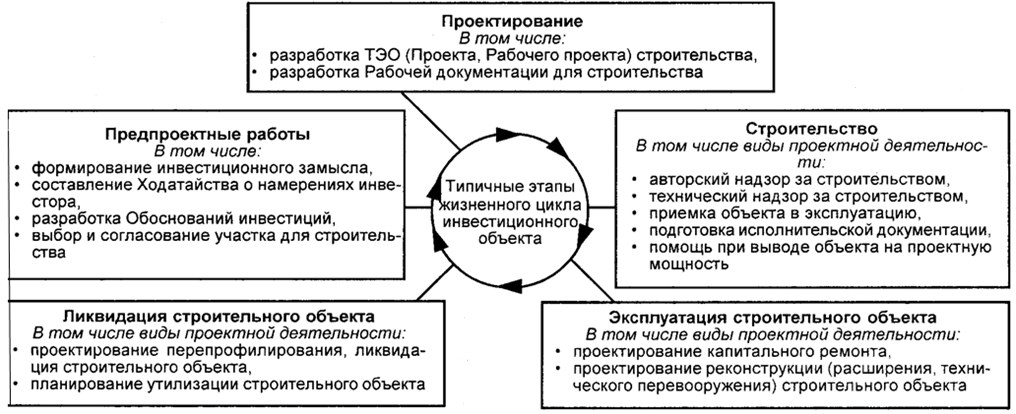 Комментарии к «ЖЦП»
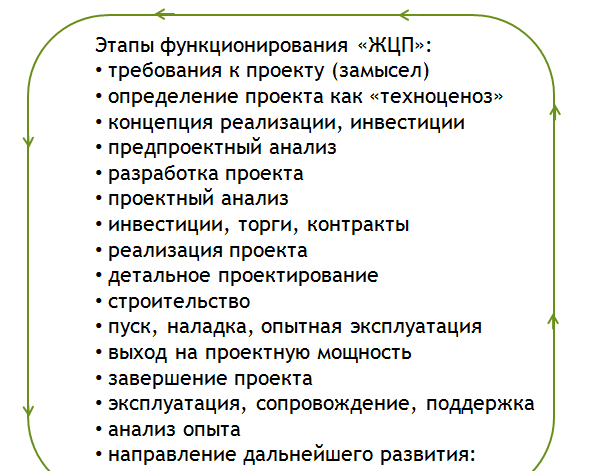 - тех.перевооружение, реконструкция, 
       модернизация
    -  перепрофилирование
    -  ликвидация
Понятие «техноценоза»
(др. греч. τεχοη - мастерство и koinos - общий)
ограниченная во времени и пространстве искусственная система, сообщество изделий со слабыми связями и едиными целями, выделяемое для целей строительства или проектирования (аналогия с биоценозом)
Техноценоз
Анализ техноценозов аналогичен методам биологического исследования, в рамках техноценоза выделяются семейства изделий, а также отдельные их виды.
   Каждое конкретное изделие уникально, 
но с другой стороны, создано на основе чертежей или иной информации, которую можно отождествить с генетическим кодом живых существ
Понятие «техноценоза»
(продолжение)
Действующий техноценоз обладает устойчивостью как развития, так и структуры.    
   Новые техноценозы зарождаются в рамках уже существующих. Их самостоятельное развитие – в результате распространения лежащих в их основе инженерных и научных решений.
   Замещение одних техноценозов другими являет собой принцип развития производительных сил и эволюционное развитие техноценозов в рамках техносферы.
Инвестиционный цикл проекта
производственная фаза
прединвестиционная фаза
инвестиционная фаза
Прединвестиционная фаза – 5 стадий
первая — исследование возможностей инвестирования: формулируется проблема, исследуется рынок, определяются требования к продукту (услугам), формируется предварительный сортамент;
   вторая — предварительное технико-экономическое исследование: оценивается жизнеспособность предлагаемого решения, т.е. формулируются и оцениваются альтернативные подходы (по разным критериям), выбирается и принимается рациональное решение;
Прединвестиционная фаза – 5 стадий 
(продолжение)
третья — формулирование проекта или собственно технико-экономическое исследование: предварительное планирование инвестиций, расчет эффективности проекта, документирование рационального решения, составление структуры закупок, формирование команды проекта; 
     четвертая (заключительная) — окончательная оценка проекта и принятие решения об инвестициях: апробируются разработанная концепция и проектные решения, анализируются и оцениваются риски, связанные с принятыми решениями;
     пятая (иногда не выделяемая) — проведение после принятия окончательного инвестиционного решения необходимых согласований и получение разрешения на строительство от местных и других уполномоченных учреждений. На этом же этапе выполняются детальные расчеты стоимости, разрабатываются предварительные графики проектных и строительных работ. Этап завершается проведением экспертизы и утверждением проектных решений.
Инвестиционная фаза – 5 стадий
На первой стадии этой фазы разрабатывается бейсик-проект, структурное планирование (декомпозиция) по функциональным, технологическим, объемно-планировочным, конструктивным и другим признакам), формируется бюджет, устанавливаются сроки выполнения, потребности в ресурсах.
   На второй стадии осуществляется организационная подготовка и проводятся подрядные торги (тендеры) на проектные, строительные и другие виды работ и услуг. Важным условием подготовки и основой реализации данного этапа становится, как указывалось выше, разработка бейсик-проекта и тендерной документации, необходимой для организации подрядных торгов, определения потребности в финансовых, трудовых и материально-технических ресурсах. С учетом результатов тендерных торгов на этом же этапе оформляются и заключаются генеральный контракт и субконтракты.
   На третьей стадии разрабатывается детальный (рабочий) проект, подготавливается проектно-сметная и конструкторская документация, уточняется план работ. Подготовка проектно-сметной и конструкторской документации предполагает разработку графика работ, подготовку технической документации, разработку материалов по монтажу и эксплуатации оборудования.
Инвестиционная фаза – 5 стадий
(продолжение)
На четвертой стадии осуществляются операции по поставкам и строительству (частично возможно совмещение их выполнения с проектированием). Заказчик и контрактант координируют действия всех участников проекта, планируют и регулируют темпы строительства, затраты, контролируют финансовое состояние проекта в целом. Кроме того, доставляются материалы (ведется их приемочный контроль), конструкции, оборудование, организуется материально-техническое обеспечение площадки, регулируются взаимоотношения с поставщиками, нанимаются рабочие, арендуются строительные машины и т.д.
   На пятой, заключительной стадии проводится приемка готовых объектов и ввод их в эксплуатацию. Это, как правило, непродолжительный, но технически важный этап осуществления проекта, связывающий инвестиционную и производственную (эксплуатационную) фазы.
Производственная фаза – 3 стадии
завершение разработки и реализации инвестиционного цикла. Содержание этой фазы полностью подпадает под понятие освоение производства. На всех трех стадиях этой фазы осуществляются чисто производственные мероприятия и операции.
Таким образом, выделение производственной фазы в составе инвестиционного цикла основано не только на том, что факт сдачи (приемки) объекта в эксплуатацию — это еще далеко не завершение инвестиционного цикла, но прежде всего на том, что на протяжении производственной фазы достигается (или должна обеспечиваться) окупаемость инвестируемых средств — собственно цель данного инвестиционного проекта.
На первой стадии, в период освоения проектной мощности, участие инжиниринговых фирм ограничивается в основном решением локальных оперативных задач.
   На второй стадии накапливают данные для анализа, обобщают результаты и показатели функционирования объекта с целью выработки и реализации конкретных практических рекомендаций, способствующих адаптации объекта к реальным условиям рынка.
   На третьей (заключительной) стадии рассчитывают реальный экономический эффект от реализации инвестиционного проекта.
Основные требования качества проектируемого объекта в рамках инвестиционного проекта
- соответствие действующим стандартам, нормам и правилам;

- соответствие обоснованным требованиям и ожиданиям потребителя (заказчика, пользователя) строительного объекта;

 стоимость возведения и функционирования объекта на протяжении всего жизненного цикла;

- удобство для пользователя и населения эксплуатационных характеристик объекта (в том числе — экологические характеристики, архитектурная эстетика и функциональность, транспортные услуги, акустика и защита от шума, удобство для инвалидов и т.п.);
Основные требования качества проектируемого объекта в рамках инвестиционного проекта
 (продолжение)
технологическая осуществимость строительства (в том числе с учетом местных условий площадки строительства) и возможность приме нения указанных в проекте материалов, конструкций и узлов;

 устойчивость и безопасность объекта в случае возникновения природных и техногенных аварий и катастроф;

- необходимость и достаточность состава, объема и точности проектной документации для рассмотрения и принятия решений об инвестиционных вложениях, для согласования проектных решений, для строительно-монтажных и других работ по возведению, комплектации, эксплуатации объекта строительства.
Основные направления для формирования политики проектных организаций в области качества
улучшение экономического положения организации за счет предложения потребителю более качественной проектной продукции;

 расширение существующих или завоевание новых рынков проектного обеспечения инвестиций за счет повышения качества проектной продукции;

 достижение качественного уровня проектов, превышающего уровень ведущих отечественных и зарубежных проектных организаций и фирм;

- ориентация на удовлетворение требований инвесторов определенных отраслей и/или определенных регионов;
Основные направления для формирования политики проектных организаций в области качества
(продолжение)
освоение новых видов проектно-изыскательской, инжиниринговой, консультационной деятельности;

улучшение важнейших технико-экономических, эксплуатационных и других показателей качества проектов для конкретных видов объектов строительства;

 - снижение уровня дефектности выпускаемой проектной продукции;

 - установление (или увеличение сроков) гарантии на проектную продукцию;

- развитие сервисных услуг по проектному, инжиниринговому, консультативному обслуживанию инвестиционных проектов, инвесторов (заказчиков), органов местной администрации и других участников инвестиций в строительство.
Виды деятельности, влияющие на качество проектной документации
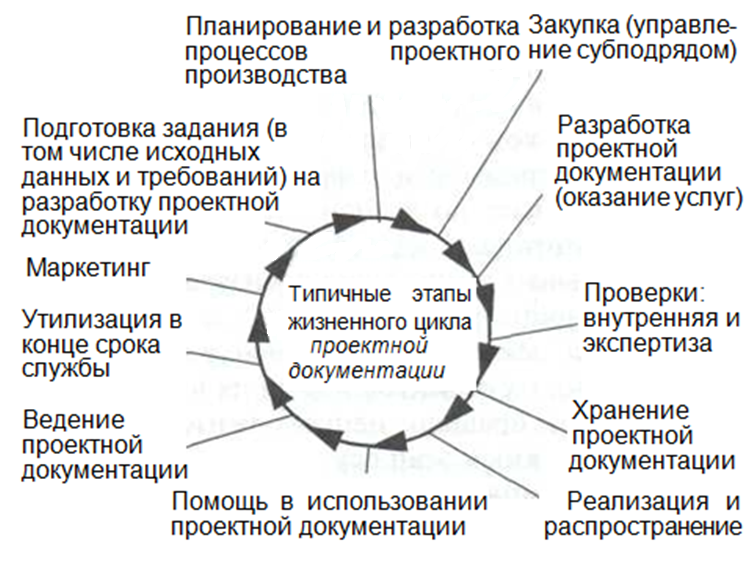 Программы качества при организации выполнения проектных работ должны определять:
цели в области качества (например, характеристики и основные технико-экономические показатели объекта проектирования);

 содержание и последовательность этапов процессов проектирования (для отображения составляющих процесса может использоваться технологическая маршрутная карта или схема проектирования);

- конкретное распределение обязанностей и полномочий участников работ на разных этапах выполнения проекта, в том числе установление ответственных за разработку, проверку и обеспечение работ;
Программы качества при организации выполнения проектных работ должны определять
 (продолжение):
применение конкретных документированных процедур и технологических инструкций по порядку проведения работ для всех задействованных проектных специальностей;

 соответствующие планы и программы контроля и проверки проектной продукции на этапах ее разработки;

 документированную процедуру внесения изменений и поправок в программу качества по мере реализации проектов;

 методику оценки уровня достижения целей в области качества;

- другие меры, обеспечивающие реализацию поставленных программой качества целей.
Организация проектирования. Графики.

Организация проектирования требует планирования в виде графиков:
договорной (директивный) график
организационный график
календарный план-график – приложение к договору (контракту) с заказчиком:
определяет договорные сроки выдачи технической документации на отдельные этапы, участки, виды работ
Установлены последовательность и сроки проектных операций в соответствии с технологией проектирования участниками работы, включая собственные отделы проектной организации и субподрядные организации
ТЭО, проект
 рабочий проект
 рабочая документация по объекту проектирования:
 - пусковой комплекс, производственная мощность, основной цех, объекты вспомогательного назначения, инженерного обеспечения (сети, дороги и т.п.).
Детальные графики
графики выполнения технической документации
составляют по объектам пускового комплекса и включают:

  исполнителей работ (отделы, группы, субподрядные организации)
  наименование работ, определяющих содержание выдаваемых заданий или законченной документации
  сроки выдачи и обмена заданиями
  сроки выдачи промежуточных чертежей и другой документации по отдельным частям проекта
  сроки выдачи сборника спецификаций оборудования, сметной документации
  сроки выдачи сводной ведомости потребности в материалах
  сроки выдачи технологических и иных чертежей, материалов, требующих контроля
Пример последовательности проектных операций, выполняемых технологическим отделом организации на стадии ТЭО и технологического проекта применительно к проектированию конвертерного цеха 
(детальный график)
1. Подготовительные работы:

1.1. Участие в составлении графика подготовительных работ.
1.2. Определение состава исполнителей.
1.3. Составление, согласование и утверждение графика на проектирование.
1.4. Задание на составление сметы на проектирование.
1.5. Задание на составление детального графика на проектирование.
1.6. Подготовка и выдача задания на разработку технологического задания на проектирование.
1.7. Согласование и получение утвержденного технологического задания от отраслевых НИИ (ТЛЗ).
1.8. Получение данных по оборудованию, намечаемому к применению в проекте.
1.9. Анализ проектных и литературных источников для поиска аналога.
1.10. Получение исходных данных по оборудованию от заказчика или завода-изготовителя.
Пример последовательности проектных операций, выполняемых технологическим отделом организации на стадии ТЭО и технологического проекта применительно к проектированию конвертерного цеха 
(продолжение)
2. Проработка полученных заданий на выполнение проекта:

2.1. Задание от Экономического отдела.
2.2. Задание от Доменного отдела.
2.3. Задание от Прокатного отдела.
2.4. Указание главного инженера проекта (ГИП )
2.5. Согласование указаний и распоряжений по составу, оформлению и комплектности проектной документации с ГИП.
2.6. Выдача указаний по оформлению основных надписей на чертежах, ведомостях, спецификациях после со­гласования с ГИП.
2.7. Согласование смет к договорам субподрядных организаций.
2.8. Составление смет на выполнение технических заданий на разработку и изготовление оборудования индивидуального изготовления, нового технологического оборудования, включая нетиповое и нестандартизированное.
Пример последовательности проектных операций, выполняемых технологическим отделом организации на стадии ТЭО и технологического проекта применительно к проектированию конвертерного цеха 
(продолжение)
3. Расчетная часть. Определение состава цеха:

3.1. Определение типа, ёмкости, количества конвертеров, цикла плавки, производительности цеха,
3.2. Определение типа, емкости, количества оборудования, загруженности участков.
3.3. Объёмно-планировочные         проработки конвертерного  отделения,   пролетов, участков. Выбор планировки.   Выполнение    чертежей    для    выдачи заданий.
3.4. Расчет шихты, выхода жидкой стали, составление материального и теплового балансов. Определение потребности в шихтовых материалах (лом, чугун, ферросплавы, порошки, шлакообразующие материалы, теплоизолирующие материалы и др.).
3.5. Определение потребности в огнеупорных изделиях и массах.
Пример последовательности проектных операций, выполняемых технологическим отделом организации на стадии ТЭО и технологического проекта применительно к проектированию конвертерного цеха 
(продолжение)
3.6. Определение потребности в кислороде, аргоне, азоте, природном (коксовом) газе, сжатом воздухе.
3.7. Определение количества конвертерных газов.
3.8. Расчет теплодымовыделений.
3.9. Расчет расхода смазочных масел.
3.10. Определение нагрузок от технологического оборудования, материалов на пол, площадки.
3.11. Выбор схемы уборки шлака из цеха.
3.12. Выбор схемы подачи чугуна в цех.
3.13. Определение необходимости и схемы дефосфорации, десульфурации чугуна (по ТЛЗ).
3.14. Определение необходимости и схемы внепечной обработки стали (электроподогрев, продувка инертными газами, вакуумирование и др.).
Пример последовательности проектных операций, выполняемых технологическим отделом организации на стадии ТЭО и технологического проекта применительно к проектированию конвертерного цеха 
(продолжение)
4. Выдача заданий:

4.1. Доменному отделу — потребность в чугуне.
4.2. Отделу непрерывной разливки стали — емкость ковшей и график выпусков.
4.3. Генеральный план и транспорт:
4.3.1. Габариты.
4.3.2. Грузообороты и ведомость поступления и отправки грузов.
4.4. Газоотводящий тракт:
4.4.1. Газоотводящий тракт конвертера.
4.4.2. Газоочистка.
4.4.3. Газоотводящий тракт от неорганизованных выбросов.
Пример последовательности проектных операций, выполняемых технологическим отделом организации на стадии ТЭО и технологического проекта применительно к проектированию конвертерного цеха
 (продолжение)
4.5. Сети сжатого воздуха и пара.
4.6. Подвод смазочных материалов.
4.7. Аэрация здания, отопление и вентиляция.
4.8. Водоснабжение и канализация.
4.9. Складское хозяйство. Подача в цех сыпучих материалов, ферросплавов.
4.10. Механизация дозирования и подачи сыпучих материалов в конвертер, ферросплавов, извести, теплоизолирующих материалов в сталеразливочный ковш.
4.11. Пневмотранспорт проб.
4.12. Архитектурно-строительная часть здания, встроенные помещения.
4.13. Фундаменты колонн здания, фундаменты под оборудование.
Пример последовательности проектных операций, выполняемых технологическим отделом организации на стадии ТЭО и технологического проекта применительно к проектированию конвертерного цеха
 (продолжение)
4.14. Металлоконструкции здания, встроенных помещений, технологических площадок.
4.15. Газовое хозяйство; кислород, газ (природный, доменный, коксовый, конвертерный), аргон, азот.
4.16. Средства контроля и системы управления. АСУП, АСУТП выплавки стали.
4.17. Электроснабжение, электропривод, электроосвещение;
4.18. Связь и сигнализация.
4.19. Автоматическое пожаротушение.
4.20. Водопонижение и дренаж района конвертерного отделения.
Пример последовательности проектных операций, выполняемых технологическим отделом организации на стадии ТЭО и технологического проекта применительно к проектированию конвертерного цеха 
(продолжение)
4.21. Футеровка конвертеров, сталеразливочных ковшей, вакуум-камер, крышек, днищ конвертеров.
 4.22. Защита атмосферы.
4.23. Штаты.
4.24. Шлакопереработка.
4.25. Огнеупоры, известь.
4.26. Печное хозяйство.
4.27. Лабораторное и ремонтное хозяйство.
4.28. Организация строительства.
4.29. Сметы.
4.30. Экономическая часть.
4.31. Спецификация на оборудование.
Пример последовательности проектных операций, выполняемых технологическим отделом организации на стадии ТЭО и технологического проекта применительно к проектированию конвертерного цеха
 (продолжение)
5. Согласование всех заданий, выдаваемых смежными отделами и контрагентами.

6. Согласование промежуточных чертежей:

 6.1. Предварительный генплан.
6.2. Архитектурно-строительные чертежи (здания, встроенных помещений).
6.3. Чертежи  металлоконструкций  (зданий, технологических площадок).
6.4. Чертежи  фундаментов  (колонн зданий, фундаментов под оборудование).
6.5. Газоотводящий тракт; сети сжатого воздуха, пара и др.
6.6. Сети кислорода, аргона, азота, горючих газов (внутрицеховые сети, вводы, выпуски).
6.7. Аэрация зданий, отопление и вентиляция.
6.8. Водоснабжение и канализация (внутрицеховые сети, вводы, выпуски).
Пример последовательности проектных операций, выполняемых технологическим отделом организации на стадии ТЭО и технологического проекта применительно к проектированию конвертерного цеха
 (продолжение)
6.9. Механизация дозирования и подачи сыпучих материалов в конвертер, ферросплавов, извести, теплоизолирующих материалов в сталеразливочный ковш. Складское хозяйство.
6.10. Пневмотранспорт проб.
6.11. Газоотводящий тракт от неорганизованных выбросов.
6.12. АСУТП выплавки стали.
6.13. Средства контроля и системы управления.
6.14. Электроснабжение, электропривод, электроосвещение.
6.15. Связь и сигнализация.
6.16. Автоматическое пожаротушение.
6.17. Дренаж района конвертерного отделения.
6.18. Футеровка конвертеров, сталеразливочных ковшей.
6.19. Проведение контроля качества.
Пример последовательности проектных операций, выполняемых технологическим отделом организации на стадии ТЭО и технологического проекта применительно к проектированию конвертерного цеха
 (продолжение)
7. Работы по завершению проекта строительства конвертерного отделения:

7.1. Составление пояснительной записки.
7.2. Компоновка сводной записки по цеху.
7.3. Технологические чертежи.
7.4. Рекомендации по освоению проектных мощностей.
7.5. Паспорт цеха.
7.6. Окончательный контроль проектной документации.
7.7. Выпуск проекта.
Технологическое проектирование. Блок-схема проекта
Производственная программа. Регламент поставок продукции и ресурсов
1
4
3
4.1.
3.1.
2.1.
2
Проектирование складов исходных материалов, транспорта
Определение основных параметров оборудования (технологических)
Определение структуры цеха
4.2.
2.2.
Оформление заданий на проектирование
Выбор типов оборудования
3.2.
Формирование базовых образцов (перспективный показатель качества продукции)
4.3.
2.3.
Оформление технологии производства (схемы, логистика)
Расчет объемов производства по фазам
3.3.
Назначение прочих параметров оборудования (напр., технический уровень, стоимостные)
4.4.
2.4.
Разработка технологического плана цеха
Определение программы фаз по видам продукции
4.5.
Полон ли набор параметров
Оценка технико-экономических показателей
2.5.
3.4.
Нет
Расчет среднечасовой производительности
3.6.
3.5.
Да
Оптимальное проектирование
Традиционный путь
окончание проектирования
Комментарии к п.2.1. Определение структуры цеха

Определение структуры цеха включает следующий перечень работ:

2.1.1. анализ характеристик готовой продукции и исходных материалов (шихта, металл, заготовки и т.п.)

2.1.2. разработка функциональной и операционной структуры производства продукции каждого вида

2.1.3. обзор способов удовлетворения требований, предъявляемых к готовой продукции и промежуточным состояниям металла (материала) и  к оборудованию 

2.1.4. установление возможных схем технологического процесса для каждого вида продукции

2.1.5. анализ совместимости продукции различных видов с точки зрения возможности обработки на одном и том же оборудовании

2.1.6. установление производственной структуры цеха и схемы движения в нём металла (материала)
Комментарии к п.2.1. Определение структуры цеха

2.1.1. Состав требований к исходной заготовке и готовой продукции на примере технологического проектирования прокатного цеха (анализ характеристик)
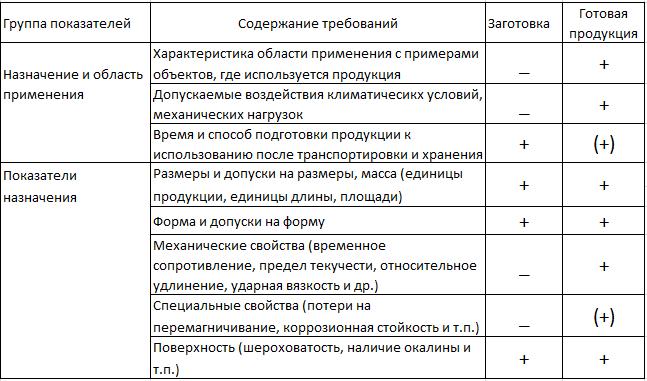 Комментарии к п.2.1. Определение структуры цеха

2.1.1. Состав требований к исходной заготовке и готовой продукции на примере технологического проектирования прокатного цеха (продолжение)
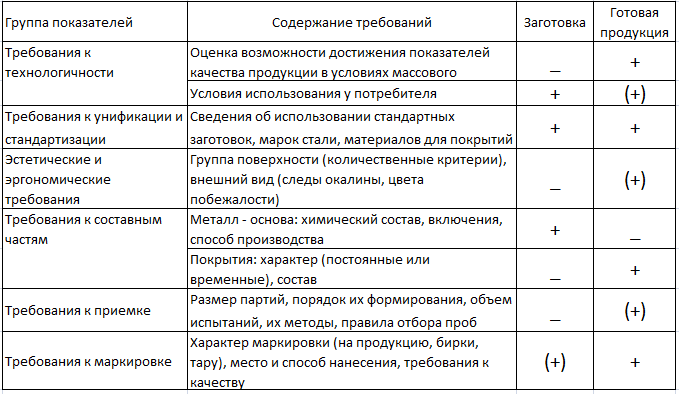 Комментарии к п.2.1. Определение структуры цеха

2.1.1. Состав требований к исходной заготовке и готовой продукции на примере технологического проектирования прокатного цеха (продолжение)
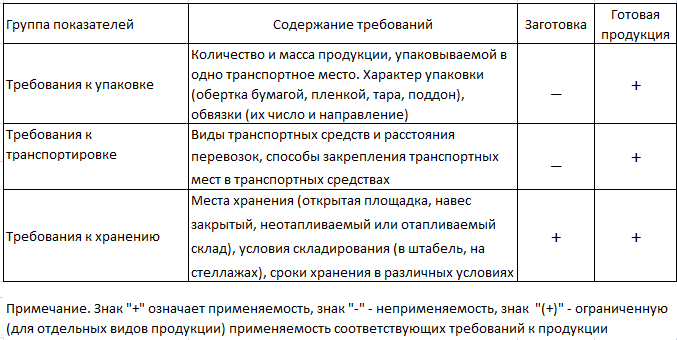 2.1.2. Операционная и функциональная структура производства продукции каждого вида
последовательность реализации фаз технологического процесса для укрупненных групп продукции различных видов
Операционная структура (О.С.)
Сортировка, «упаковка»
Складирование, отгрузка
Контроль качества
Доведение продукции до требуемых параметров качества и потребительских свойств
Приём, складирование, подготовка исходных материалов к реализации центрального технологического процесса
Реализация центрального технологического процесса
2.1.2. Операционная и функциональная структура производства продукции каждого вида 
(продолжение)
Функциональная структура (Ф.С.)
многоэтапный (многофазовый) процесс преобразования исходного материала (металла) в готовую продукцию различных видов
Центральные технологические процессы
k- го вида
Тех.операции   l-го вида для доведения продукции до заданных потребительских свойств
Тех.операции контроля качества продукции l-го вида
Тех.операции «упаковки» продукции    l-го вида
Тех.операции преобразования
j- х видов для центрального процесса
Исходные материалы (заготовки) 
i- го вида
Виды и способы отгрузки «упакованной» продукции l-го вида
i=1
j=1
k=1
l=1
l=1
l=1
l=1
l=2
j=2
k=2
i=2
l=2
l=2
l=2
…
…
…
…
…
…
…
k=K
j=m
i=n
l=L
l=L
l=L
l=L
i = 1 до n – вид исходного шихтового материала, металла, заготовки
j = 1 до m – вид подготовительной технологической операции преобразования i-го вида
k = 1 до K – вид центрального технологического процесса (без отделки) для l-го вида готовой продукции
l = 1 до L – вид готовой продукции, вид операций для доведения , контроля, «упаковки», отгрузки
Информационный поиск
Блоки операционной и функциональной структуры необходимо наполнить конкретным содержанием:

 Каковы свойства материала (металла) на границах фаз обслуживания?

 Какие конкретные технологические процессы, операции, приёмы могут быть использованы для обеспечения заданных свойств?

 Какое необходимо оборудование?

 Каковы тенденции в развитии техники и технологии проектируемого производства?
Информационный поиск
(продолжение)
формирование представлений об известных и описанных в официальных источниках вариантах решений по рассматриваемой задаче


установление источников информации, их местонахождения


определяет научно-технический уровень рассматриваемой области в РФ и развитых странах мира

глубина поиска, равная удвоенному временному лагу прогноза
например:
прогноз – на 10 лет вперед
глубина – 20 лет назад
Цель
Регламент поиска
Широта поиска
Временная глубина (ретроспектива)
Производственная структура цеха, совмещенная со схемой движения материалов (металла) 
- описывается графом, узлами которой являются технологические участки (отделения), агрегаты, а дугами – потоки материала (металла) разных видов

Пример графа для конвертерного цеха
2
5
12
8
7
11
15
1
3
6
13
10
9
4
14
8. Участок обработки нейтральными газами
9. Участок «ковш-печь»
10. Участок вакуумирования
11. Отделение УНРС
12. Участок слябов на продажу
13. Участок транзита слябов на НШС
14. «Склад» шлака
15. Выход
Вход
Участок миксеров
Скрапное отделение
Отделение сыпучих
Участок доводки чугуна
Конвертерное отделение
Участок вакуумирования